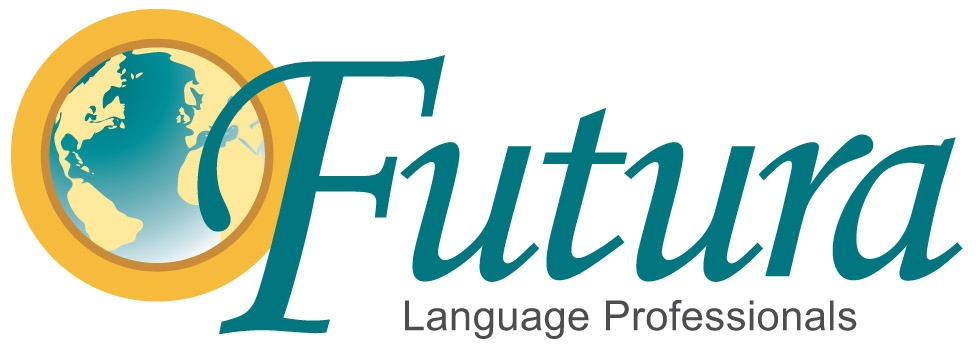 Beginner Part 2
Clase 4
[Speaker Notes: Dear teacher: there are some notes at the end of certain slides for your reference.]
PALABRAS PARA PREGUNTAR: Question Words
[Speaker Notes: TEACHER: after you review the vocabulary, send the participants to breakout rooms.]
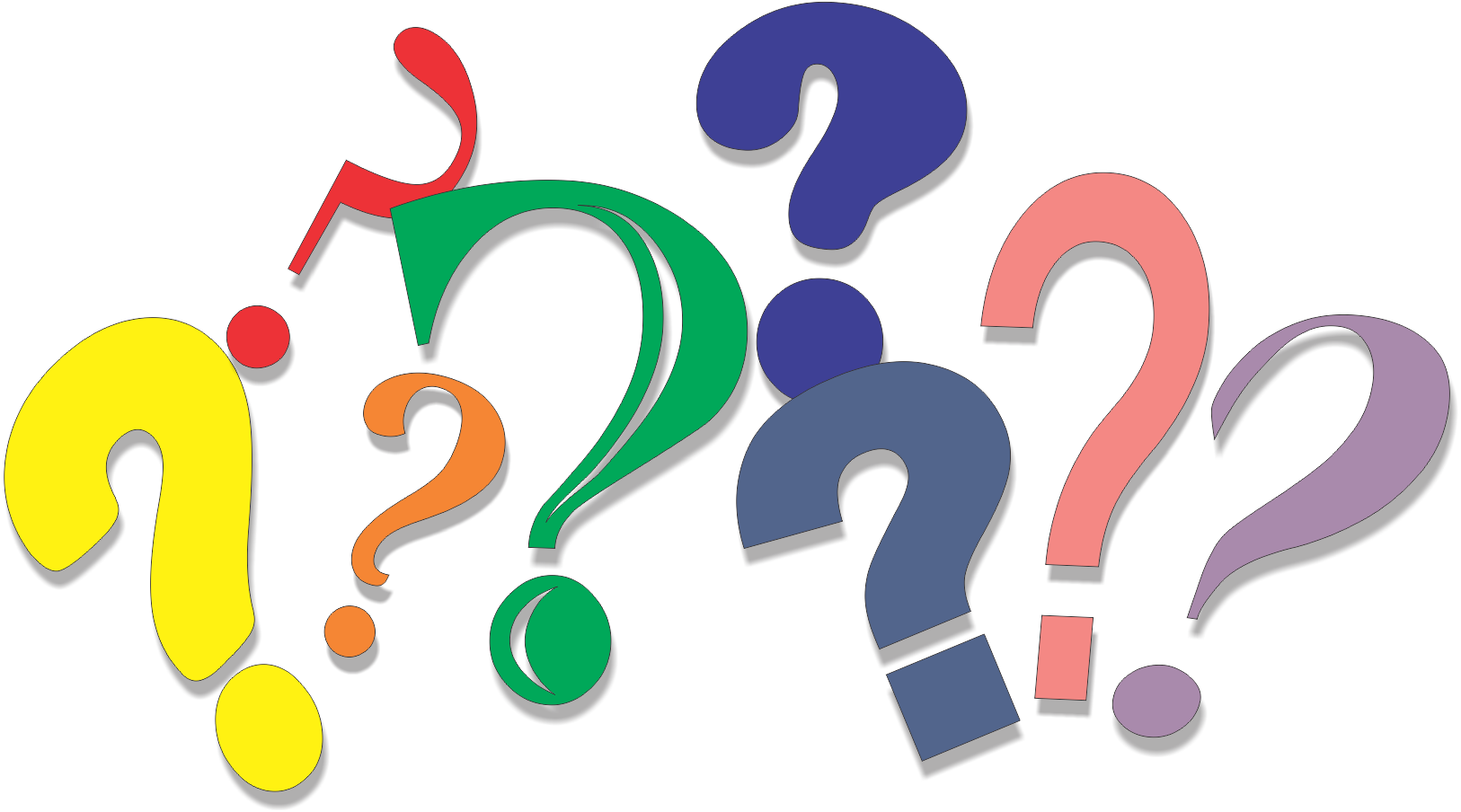 Question words
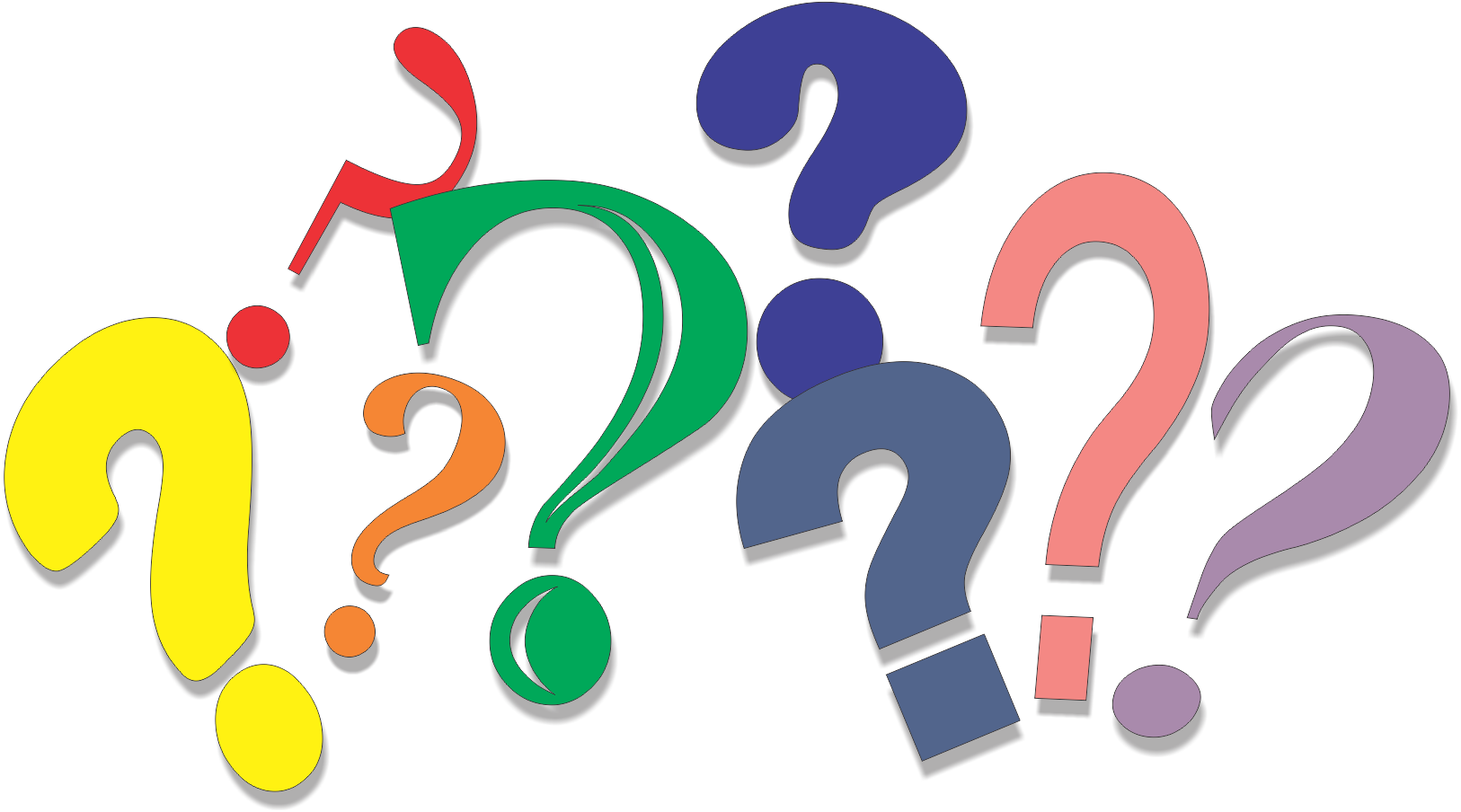 Preguntas útiles
CONVERSATION PRACTICE
¿Qué haces?
¿Cuándo vas a trabajar?
¿Cuántas mascotas tienes?
¿De quién es el libro?
¿Quién toca la puerta?
¿Cuál fruta te gusta más?
¿Por qué estudias español?
¿Dónde está el centro?
¿Cómo estás?
¿Cuántos años tiene ….?
Estoy cocinando/estudiando.
Voy a trabajar toda la semana.
Tengo tres: un pez, un perro y un gato.
El libro es de mi amigo Juan.
El vecino toca la puerta.
Me gusta más la manzana.
Porque quiero comunicarme.
El centro está a tres millas.
Estoy bien, ¿y tú?
Mi hijo tiene veintiun años.
[Speaker Notes: TEACHER: after you review the vocabulary, ask the participants to take a picture of this slide and send them to breakout rooms for practice.]
WRITTEN PRACTICE
¿               es tu nombre?
¿                      eres tú?
¿                está usted?
¿                 está Carla?
¿                 cuesta?
¿                    clases tienes?
¿                 está tu coche?
¿                      vas de vacaciones?
¿                      no comes?
¿                 es tu amigo?
Mi nombre es María.
Yo soy de México.
Yo estoy muy bien, gracias.
Ella está en la escuela.
Cuesta tres dólares.
Tengo tres clases.
Está en el estacionamiento.
Voy a España.
Porque no tengo hambre.
Él es alto y muy agradable.
Cuál
De dónde
Cómo
Dónde
Cuánto
Cuántas
Dónde
A dónde
Por qué
Cómo
[Speaker Notes: TEACHER: encourage participants to complete their handout along with you.]
LA FAMILIA: FAMILY
[Speaker Notes: TEACHER: after you review the vocabulary, send the participants to breakout rooms.]
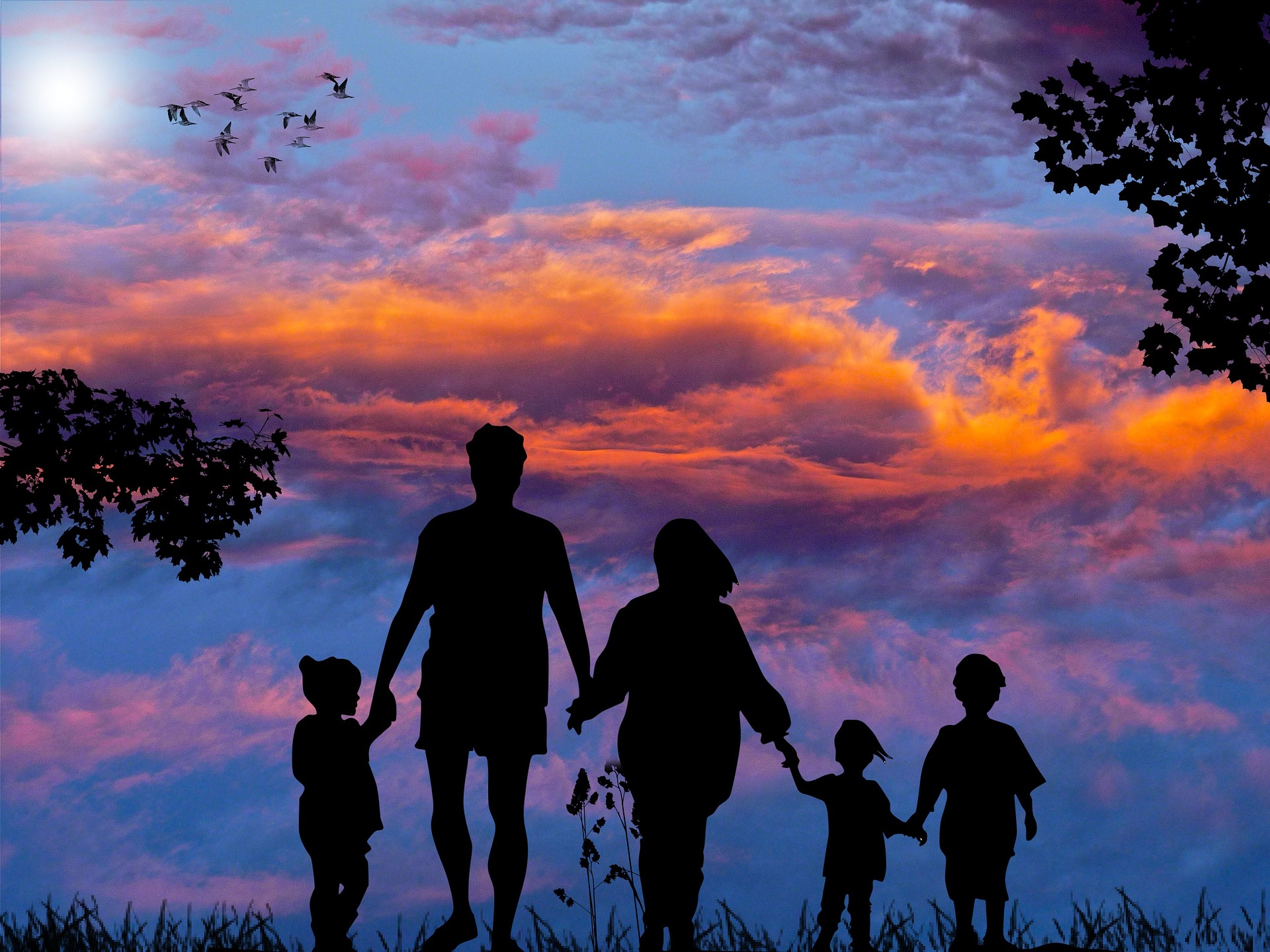 La familia
La familia
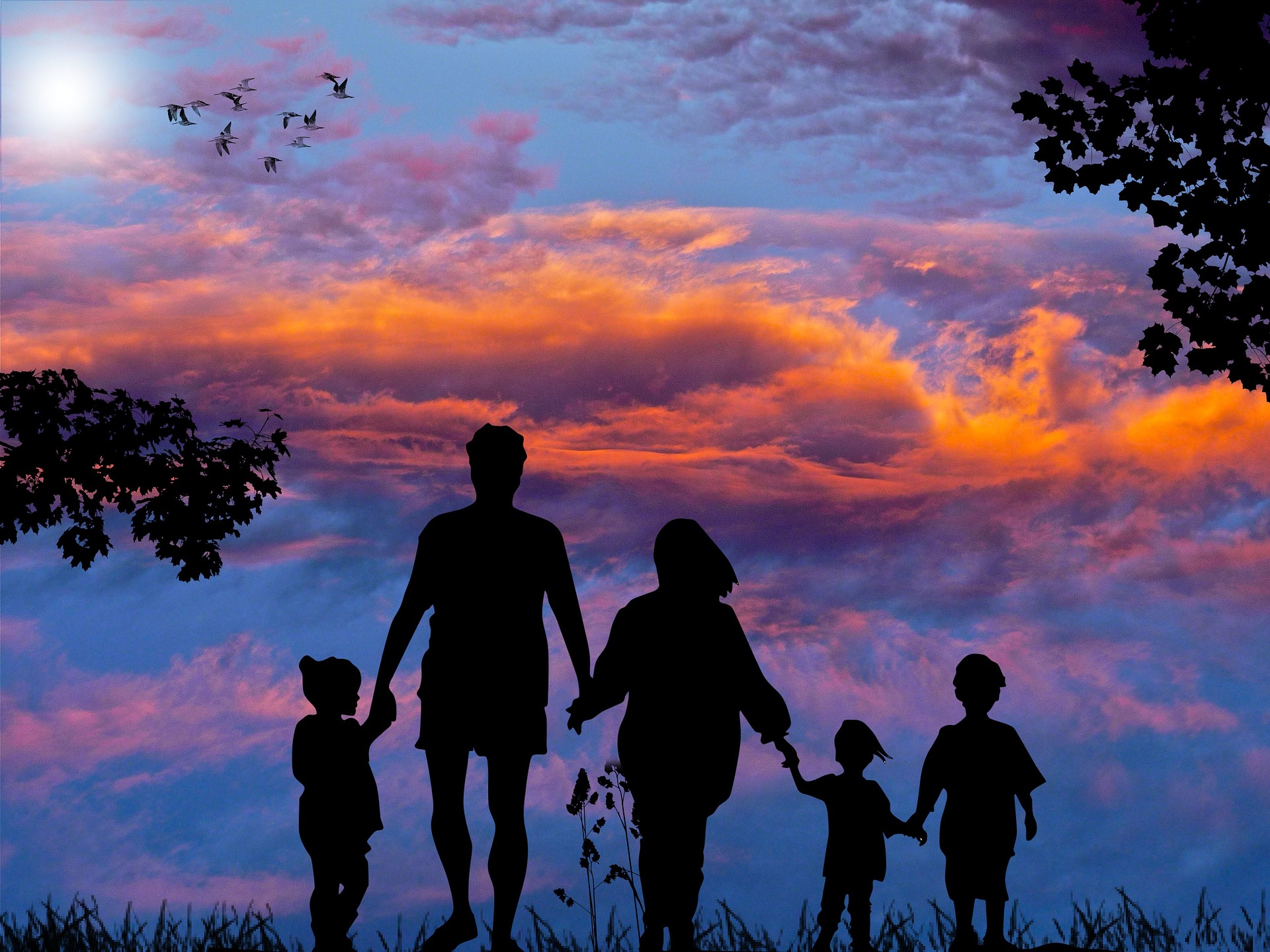 La familia
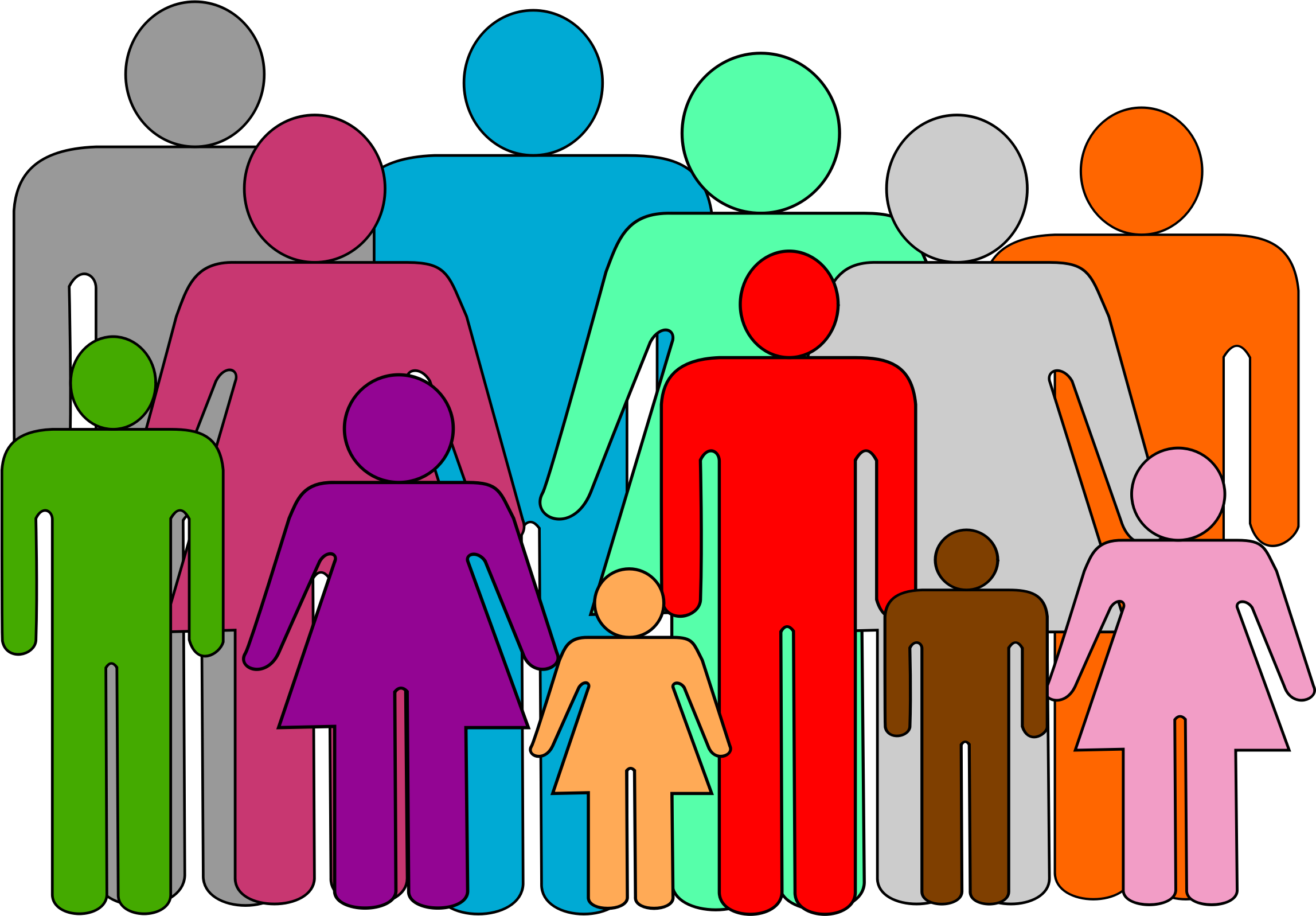 CONVERSATION PRACTICE
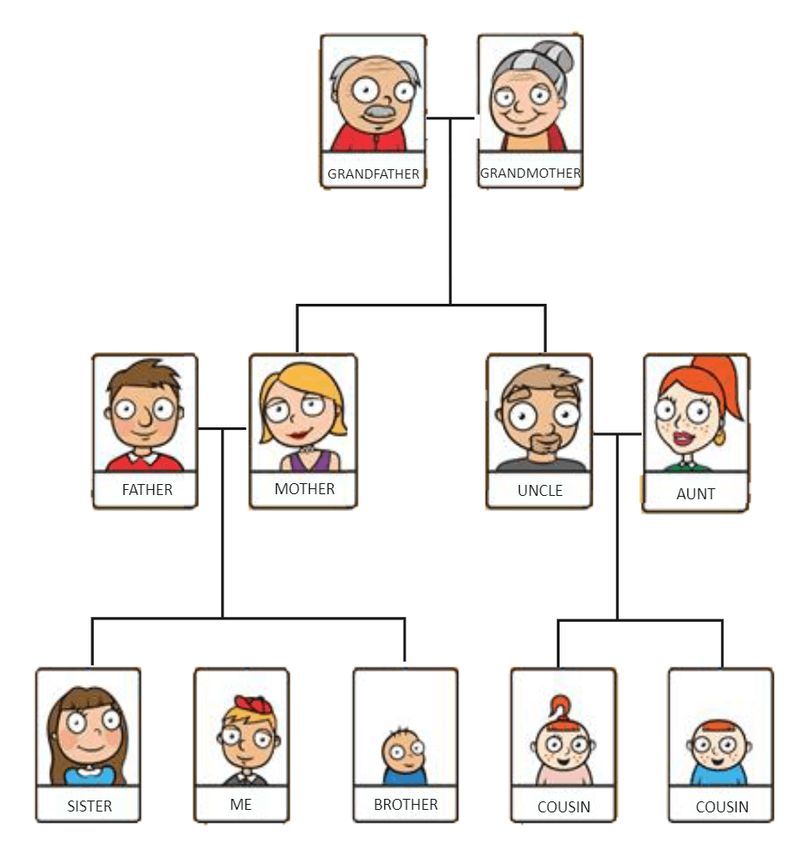 ¿Quién es? 
Look at the image below and ask questions to find out who that family member 
is. Use the word bank from your handout to help you with the vocabulary. 

Examples: 
¿Quién es él?                             Él es ________________.
¿Quién es ella?                          Ella es _______________.
¿Quiénes son ellos?                  Ellos son ______________.
¿Quiénes son ellas?                  Ellas son ______________.
[Speaker Notes: TEACHER: after you review the vocabulary, ask the participants to take a picture of this slide and send them to breakout rooms for practice.]
EL VERBO TENER: The verb 
to have
[Speaker Notes: TEACHER: after you review the vocabulary, send the participants to breakout rooms.]
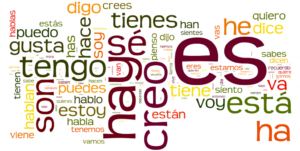 Conjugaciones del Verbo Tener
Singular
Plural
Yo tengo
Tú tienes
Usted tiene
Él /Ella tiene
Nosotros tenemos
Vosotros tenéis
Ustedes tienen
Ellos/Ellas tienen
La familia Ramírez
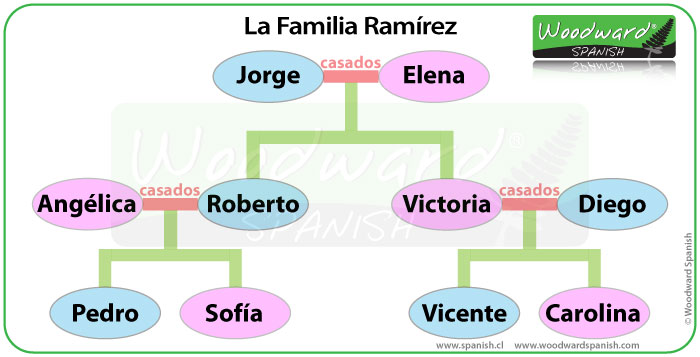 La familia - Relationships
Pregunta
Respuesta
¿Cómo se relaciona Elena con Jorge?
¿Qué es Roberto de Jorge?
¿Cómo se relaciona Pedro con Sofía?
¿Qué es Sofía de Carolina?
¿Cómo se relaciona Elena con Vicente?
¿Qué es Victoria de Pedro?
Elena y Jorge son esposos
Roberto es hijo de Jorge.
Pedro y Sofía son hermanos.
Sofía es prima de Carolina.
Elena es abuela de Vicente.
Victoria es tía de Pedro.
[Speaker Notes: TEACHER: after you review the vocabulary, send the participants to breakout rooms.]
¡Hasta la próxima semana!
¡Hasta pronto!
¡Hasta la vista!
¡Adiós!
¡Nos vemos!